Терентиенко  Ирина Николаевнавоспитатель высшей ККМКДОУ Детский  сад «Сказка» г. Игарки(представление опыта работы по самообразованию)
Тема самообразования: 

«Значение  мелкой моторики 
в развитии речи 
у младших дошкольников»
Проблема
Низкий уровень развития речи и моторики детей младшего дошкольного возраста

«Движения руки всегда тесно связаны с речью и способствуют её развитию» 
                                           В.М.Бехтерев
Цель
Развивать у детей основы речевой моторики на основе пальчиковых игр и упражнений. 
Сочетать игры и упражнения для тренировки пальцев с речевой деятельностью детей.
Совершенствовать мелкую моторику через пальчиковые игры.   

Проследить зависимость развития речи младших дошкольников от уровня развития мелкой моторики на примере детей  группы. 
Повысить компетентность родителей в значимости пальчиковых игр, упражнений для детей дошкольного возраста.
Этап 1 Диагностический
Индивидуальная оценка развития речевых способностей,  мелкой моторики руки каждого ребенка (диагностика).
Подбор и изучение литературы по данной теме (сборник «Учимся играючи» - пальчиковые игры; М. М. Безруких «Тренируем пальчики»; И. А. Лыкова «ИЗО в детском саду»; интернет-ресурсы  и т.д.) 
Изучение теоретических основ формирования речи детей младшего возраста.
Этап 2 Прогностический
Ожидаемый результат: 
развитие мелкой моторики у детей группы;   
формирование речевых навыков;
интеллектуальное развитие детей;
обогащение родительского опыта знаниями о значимости пальчиковых игр и упражнений в речевом развитии детей.
Формы работы с родителями:
информационные стенды,  консультации,  беседы, рекомендации в виде памяток, 
показ детьми  родителям пальчиковых игр  и упражнений.
Этап 3 Практический
Создание  картотеки пальчиковых игр и упражнений для развития мелкой моторики.
Совершенствование предметно - развивающeй среды группы для развития мелкой моторики (волчки, разнообразные виды шнуровок, мозаика, деревянные  пирамидки, матрешки, рамки – вкладыши, пазлы,  сборные бусины  и  т.д.)
Этап 4 Обобщающий
Подведение итогов.
Оформление результатов работы по теме самообразования.
Представление материалов: 
	- анализ проделанной работы (написание реферата);
- картотека пальчиковых и речевых игр;
	 - открытый досуг «Умные пальчики»;
	 - фотоматериалы по теме самообразования;
	 - выставка методической литературы.
Этап 5 Внедренческий
Использование опыта  в процессе дальнейшей работы.
Обмен опытом с коллегами.
Спасибо за внимание!
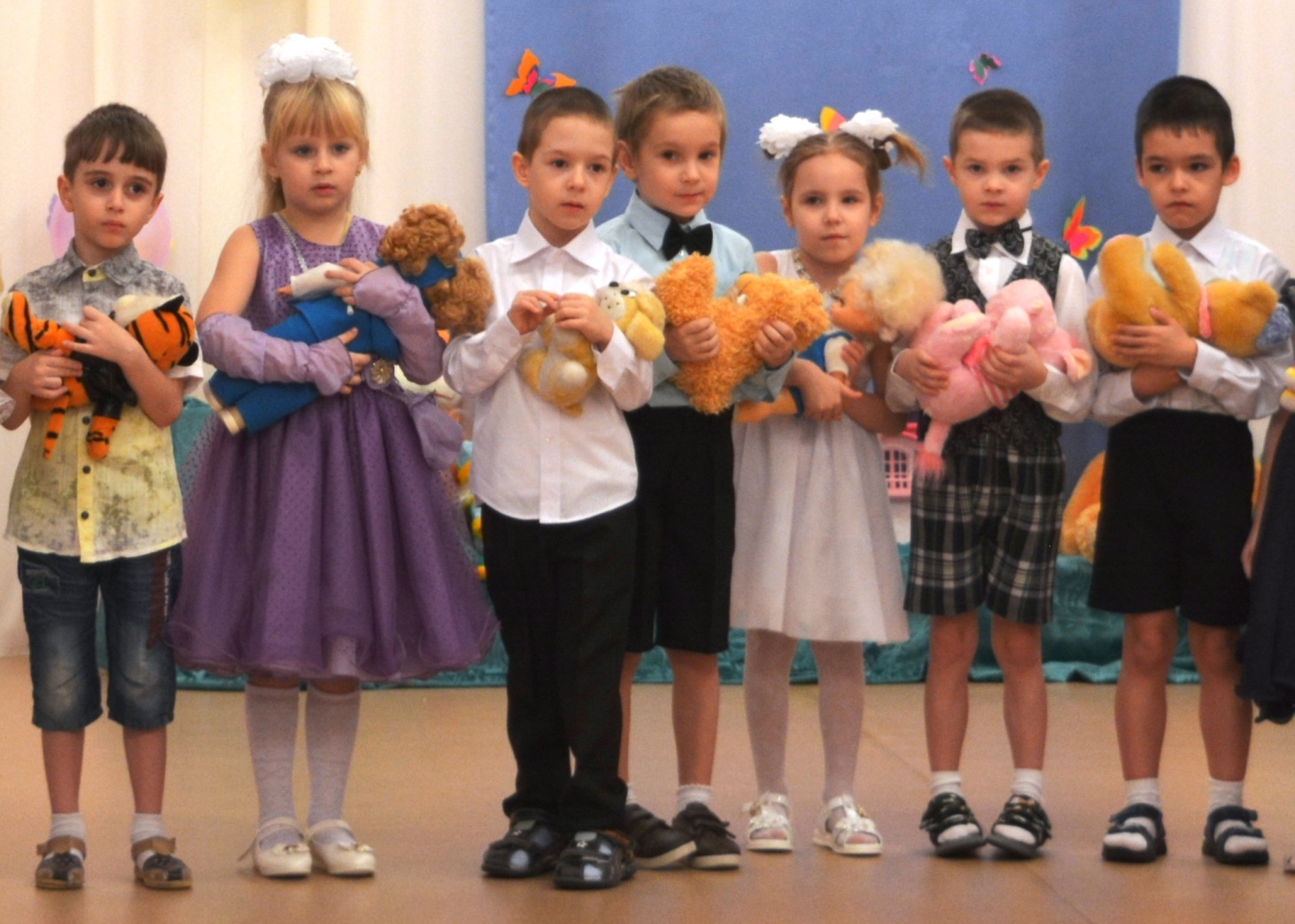